VÄLKOMMEN TILL MÖTET!
WAGGERYDS IK
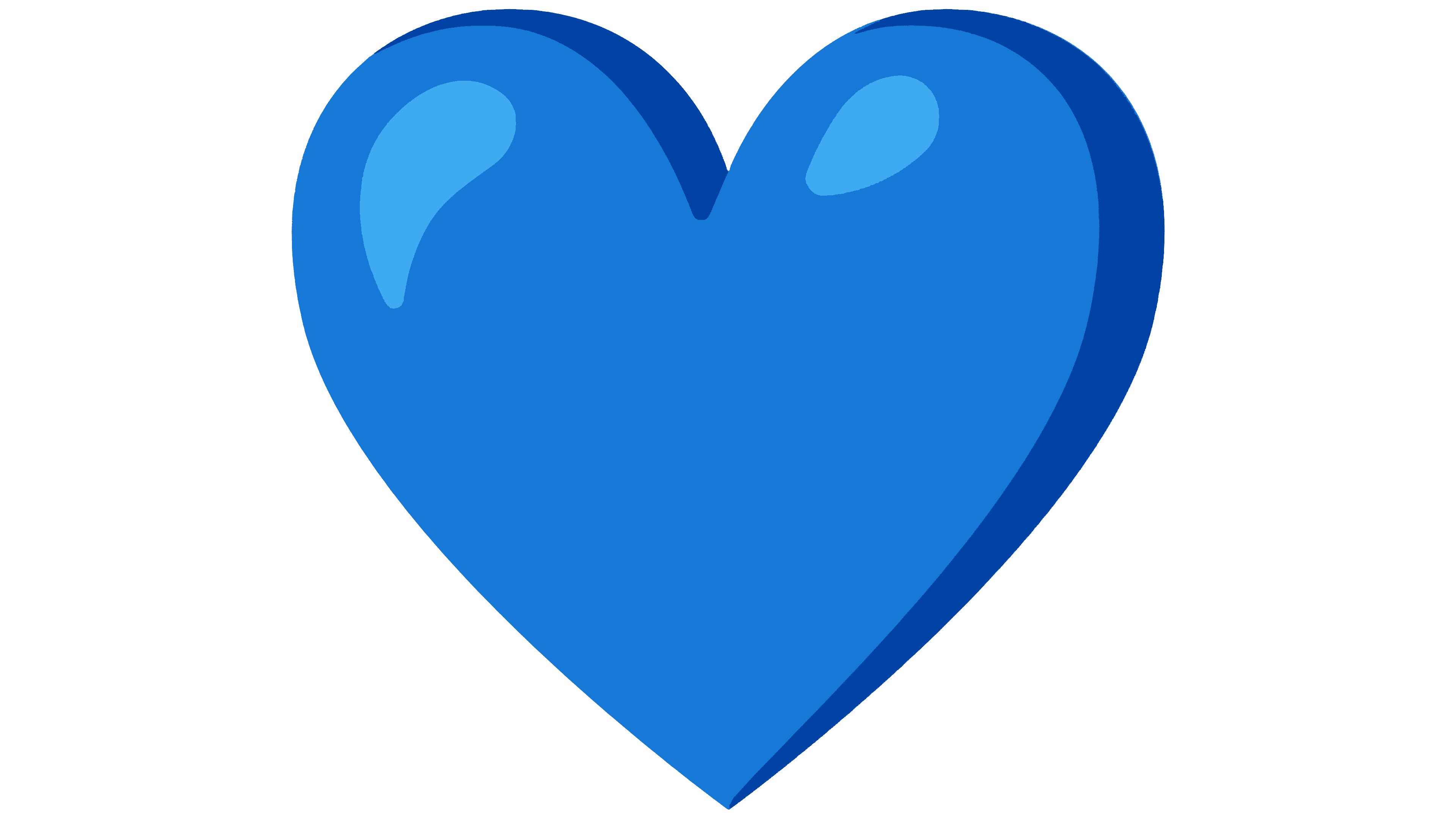 VÅR TRÄNINGSGRUPP
LagledareLinn Rundlöf 

FörsäljningsansvarigMartina Gerleman
Antal spelare: 19 st.
Tränare, huvudansvarSimon Bokinge TränareJohanna Rydmarker Tränare
Assisterande tränareTilde Florén
TRÄNING
Träningstider
Onsdag 17:00-18:15 F-plan(5-manna) 
Omklädningsrum 4
Söndag 10:00-11:00 F-plan(5-manna)
Omklädningsrum 5
Träningsavgift	300kr/medlem 
Medlemsavgift 450kr/medlemFamiljemedlemsavgift 800 kr / familj
MATCHER
Barnarpscupen 24 maj.
KABE cup 15 Juni (eftermiddag)
HAGAdagarna 16/17 Augusti

Spelar 5mot5
UTRUSTNING
Träning
Fotbollsskor (inget måste)
Träningskläder efter väder
Vattenflaska
Benskydd (krav)
Inga smycken (Att tejpa över är EJ OK)
Match
Fotbollsskor (inget måste)
Vattenflaska
Benskydd (krav)
Inga smycken (Att tejpa över är EJ OK)
Matchkläder
INFORMATION & KALLELSER
All information läggs upp på laget.se www.laget.se/<lag>
Information till spelare och vårdnadshavare från ledare och föreningen
Svara på kallelser innan sista svarstid
Info från klubben
Fungerar som närvarolista och medlemsregister
Alla barn ska vara registrerade på Laget.se
Kontaktuppgifter till vårdnadshavare, namn, e-post och telefonnummer
Medlemsavgifter och träningsavgifter faktureras via laget.se
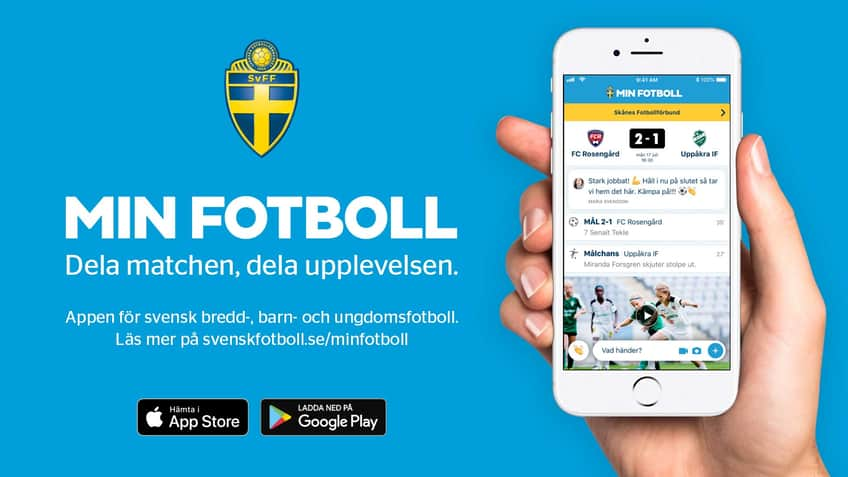 FÖRÄLDRAROLLEN
Stöttande och uppmuntrande till alla barn
Respekterar och berömmer domaren 
Publik står på motsatt långsida i förhållande till spelare och ledare. Ingen publik bakom målen. Rekommenderat avstånd från publik till sidlinjen, minst tre meter.
EJ coacha spelarna. Låt spelarna själva fatta beslut på planen.
Belastningsregister (omklädningsrummen)
Läs mer i  ”Blå tråden”
ÅRETS FÖRSÄLJNING
Gäller från det året barnet fyller 8 år
April
Min lilla stadMinst ett häfte/spelare		Hela vinsten går till föreningen (fotbollssektionen)
New BodyMinst X paket/spelare 	Vinsten delas lika mellan föreningen och laget.
SportlottenMinst 10 paket/spelareHela vinsten går till föreningen (fotbollssektionen)
Maj/juni
Aug/sept
Dessa försäljningar gör att vi kan hålla nere medlems- och träningsavgifter och genererar viktiga intäkter till klubben.
Övrigt
Götaströms Classic motor, varje lag ska skicka en förälder att vara parkeringsvakt under dagen. 4-5 timmar. 

Kiosk Vecka 25 samt 39
Instruktioner ligger under dokument på laget.se
Allergier och annan viktig information meddelas till tränare/lagledare
Majblomman!
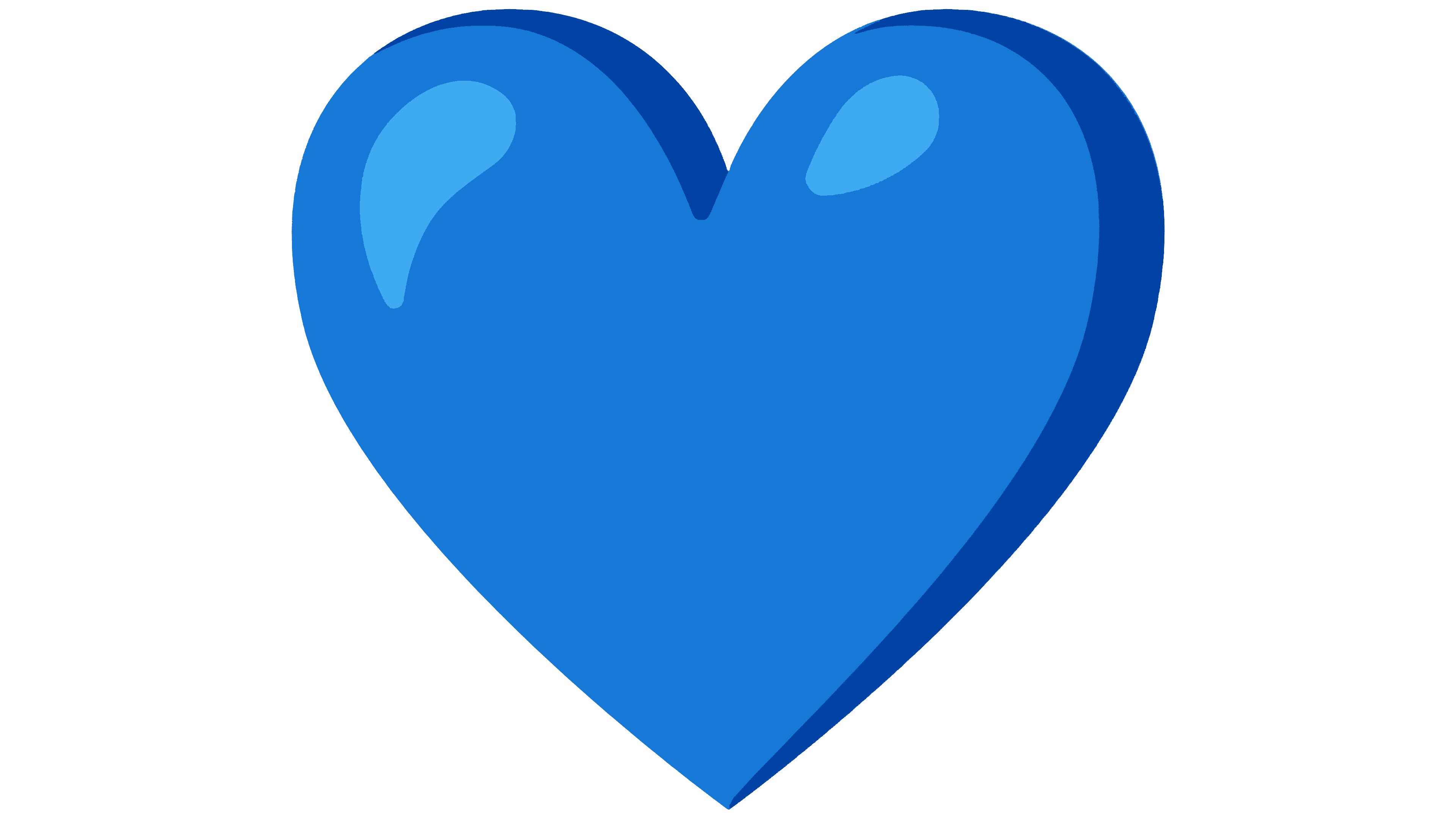 TACK FÖR IDAG!
WAGGERYDS IK